Transformation of the Nursing Home care environment using assistive technology in Sweden
Marjeta Jesenincik
Head of Bruksgatan Elderly Home
Jönköping Municipality, Sweden
24 years in Elderly Care
Born and raised in Slovenia
Worked as a nurse in Ljubljana
Moved to Sweden in 1991
Worked as manager/first line manager in elderly care since 1996
Positions held:
Head of the home care services
Head of elderly homes
Head of dementia daycare and short-term housing
Elderly Care in Sweden
Sweden is known for its elderly care and how it is organized.
Elderly care is accessible to all residents and largely tax-financed.
We aim for high quality and high transparency.
Services are provided and scheduled around the person’s own needs and wishes.
Great attention is given to personal integrity and that each person is unique.
Elderly Care in Sweden
Our population has just surpassed 10 million in recent years.
More than 20% of Sweden’s population are 65 or older (vs 13% in Ireland).
The number is expected to reach 25% in 2030.
We spent more than 11.7 billion euros on elderly care in 2014. 96% was funded by tax.
While the resources are not likely to be able to catch up with the increasing demand, we have turned to technology for a possible solution.
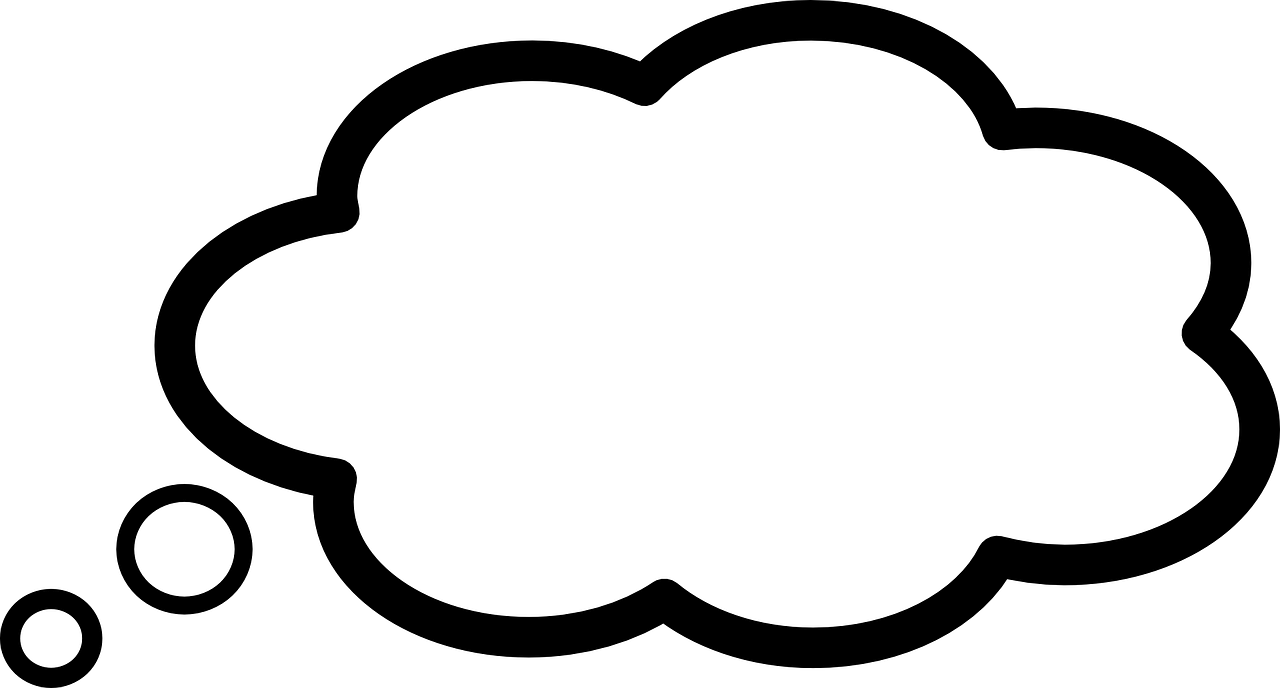 GDPR??
GDPR Propels New Technology
In the pat 20 years, elderly care technology has evolved from simple work-related aids to nurse call bell systems, and to sensors that can monitor a person’s vitals continuously.
With the recent enforcement of GDPR, many older technologies have to give way to the new.
In Sweden, we adopt different ways to meet the requirements. For example, WiFi and wireless solutions are planned in all new nursing homes - no more display panels on the wall.
Privacy & Integrity
Respect of privacy and integrity is very important to our work.
More advanced technology with the use of artificial intelligence allows automatic monitoring of a person’s vitals and status, and triggers alarms when deviation is detected.
That reduces unnecessary disturbance to the elderly.
And relieves our staff from routine visits giving them more time for other meaningful work.
Seeing the Invisible
Many residents, especially those with cognitive impairment, often find it difficult to convey that they are in pain, having anxiety, etc.
We try to make interpretation by observing their physical condition, intake, excretion, etc.
With more advanced technology, we can now measure how well a resident sleeps and the information can give us insight into how the resident feels during the day.
Seeing The Invisible - Expected vs Actual sleeping hours
Silence Is Golden
Our experience with older alarm systems is that they are noisy.
When an alarm is triggered, the buzzer goes everywhere: in the corridor, on the wall, and the worst of all, in the resident own room.
Most residents quickly learn how to avoid the buzzer by pushing a floor mat sensor under the bed, turning a motion sensor around, etc.
Newer alarm systems are silent and invisible.  They give our staff the opportunity to respond to the residents in a better way.
The resident does not know that an alarm has gone off, and staff visit comes at the right time - a big confidence and satisfaction booster!
The Final Moment
In Sweden, we believe no one should die alone.
Most deaths are expected. But every now and then we find some elderly pass away in bed during sleep.
A smart bed sensor that measures the heart rate and respiration rate can detect any sudden vital deterioration, and family can be notified in time.
Tools for Our Staff
Like many countries in the West, recruiting qualified healthcare staff is a big challenge in Sweden.
In addition to assisting the residents with their daily activities, our staff also collaborate with nurses, occupational therapists, and physical therapists in assessing the residents’ state of health to come up with more relevant care plans, and achieve better healthcare outcomes.
With better technology, we can now provide our staff with tools that empower them to perform their work more effectively.
Medication reminder, electronic health records are just some of such tools being used in many places today.
Tools for the Management
The abundance of data captured by newer technology provides valuable information to account for expected and unexpected events.
It also provide meaningful statistics that help decision making.
New set of performance indicators can be established.
Better resources allocation is within reach.
Conclusion
Elderly care is becoming too expensive even in the wealthiest countries.
Technology is essential to prepare us for the brave new world of an aging demographic.
Ongoing projects and collaboration with universities and private enterprises are happening in many parts of Sweden.
The same is in many other countries.
The future is promising.